Endocrine practical block
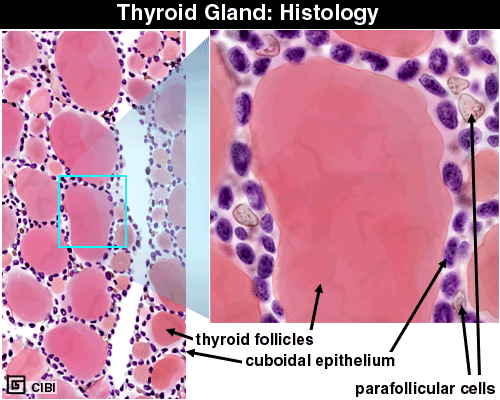 Normal anatomy of thyroid gland
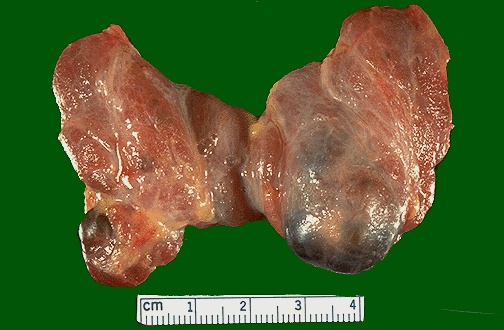 15-25 grams
[Speaker Notes: The normal weight of the thyroid, in grams, is also the same as its 24 hour radioactive iodine uptake percentage. Why? Ans: Because it take up 1% per gram.]
Gross and histopathology
1- Multinodular goiter
Multinodular Goiter
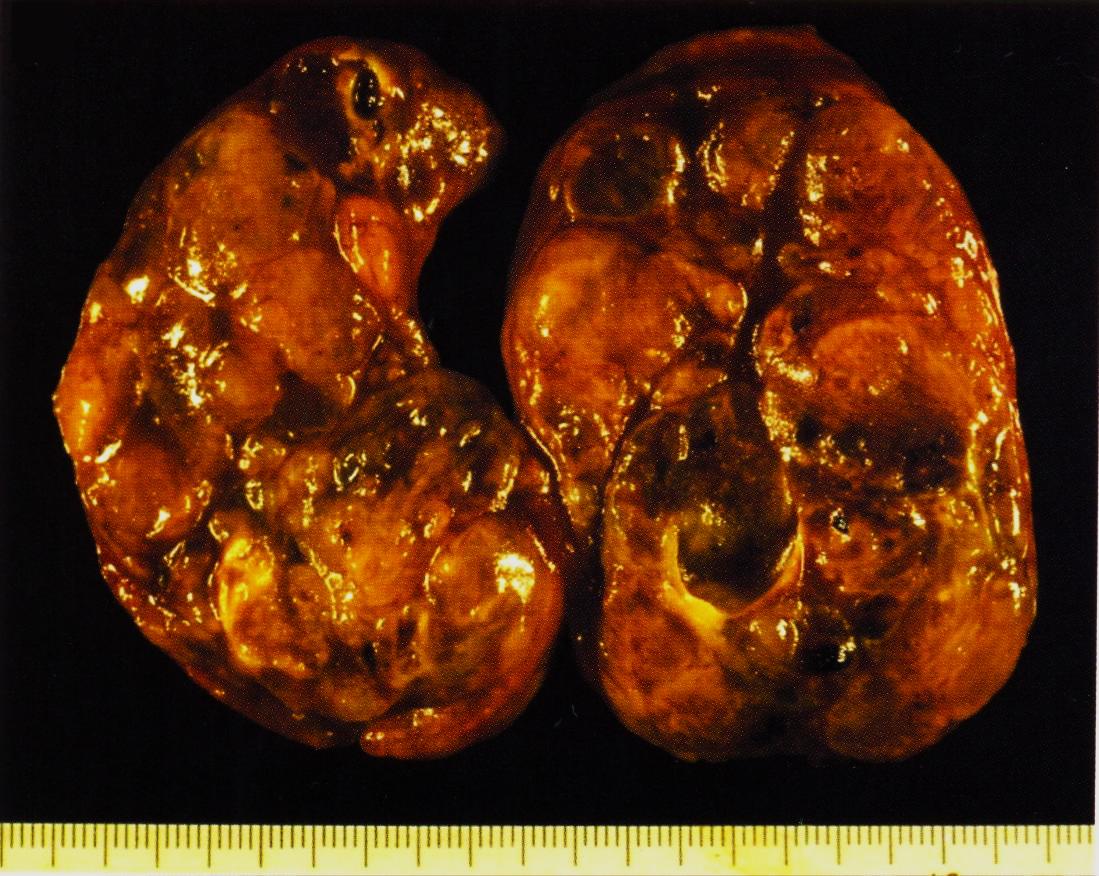 Asymmetric enlargement
Multinodular
Haemorrhage
Cystic degeneration
Multinodular Goiter
Numerous follicles varying in size filled with colloid.
    We can also see
Recent haemorrhage
Haemosiderin 
Calcification
Cystic degeneration
Multinodular Goiter
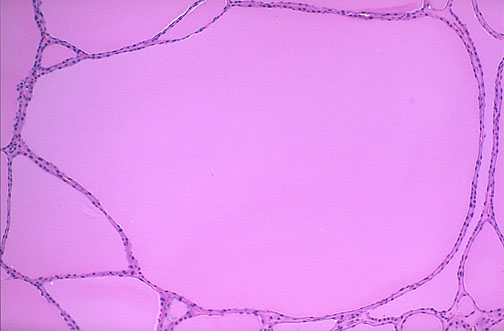 The follicles are irregularly enlarged, with flattened epithelium, consistent with inactivity, in this microscopic appearance at low power of a multinodular goiter.
2- Thyrotoxicosis
HYPER-THYROIDISM
HYPERMETABOLISM
Tachycardia, palpitations
Increased T3, T4
Goiter
Exophthalmos
Tremor
GI hypermotility
Thyroid “storm”, life threatening
“Exophthalmos”
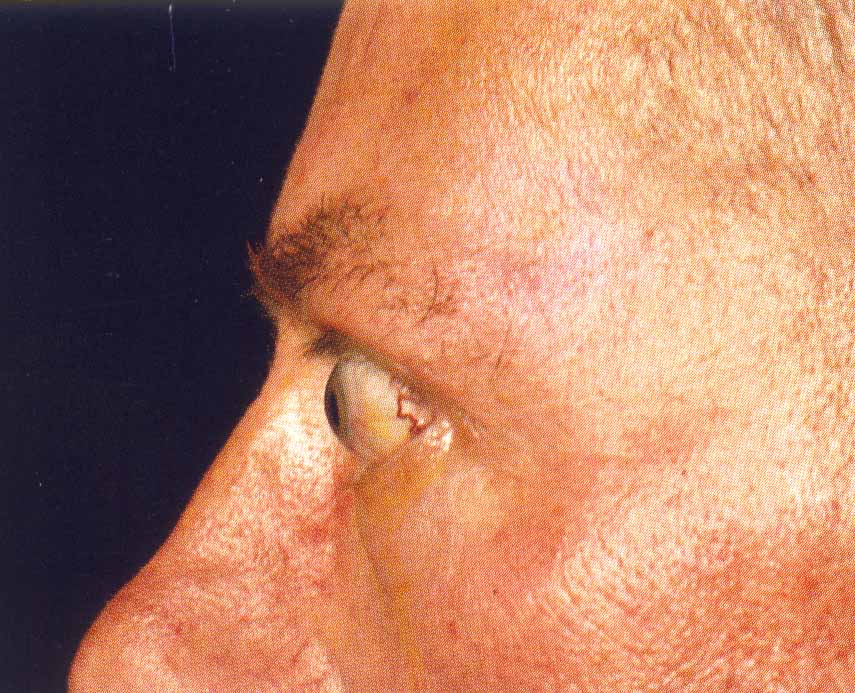 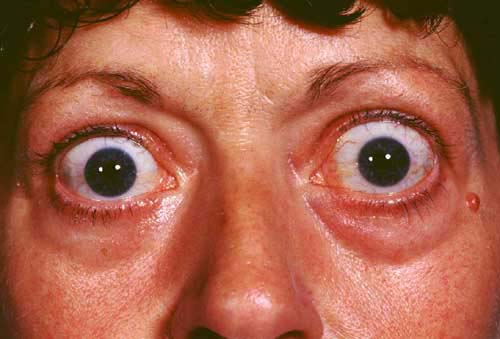 Graves Disease
Symmetrical enlargement of thyroid gland
Cut-surface is homogenous, soft and appear meaty
Hyperplasia  and hypertrophy of follicular cells
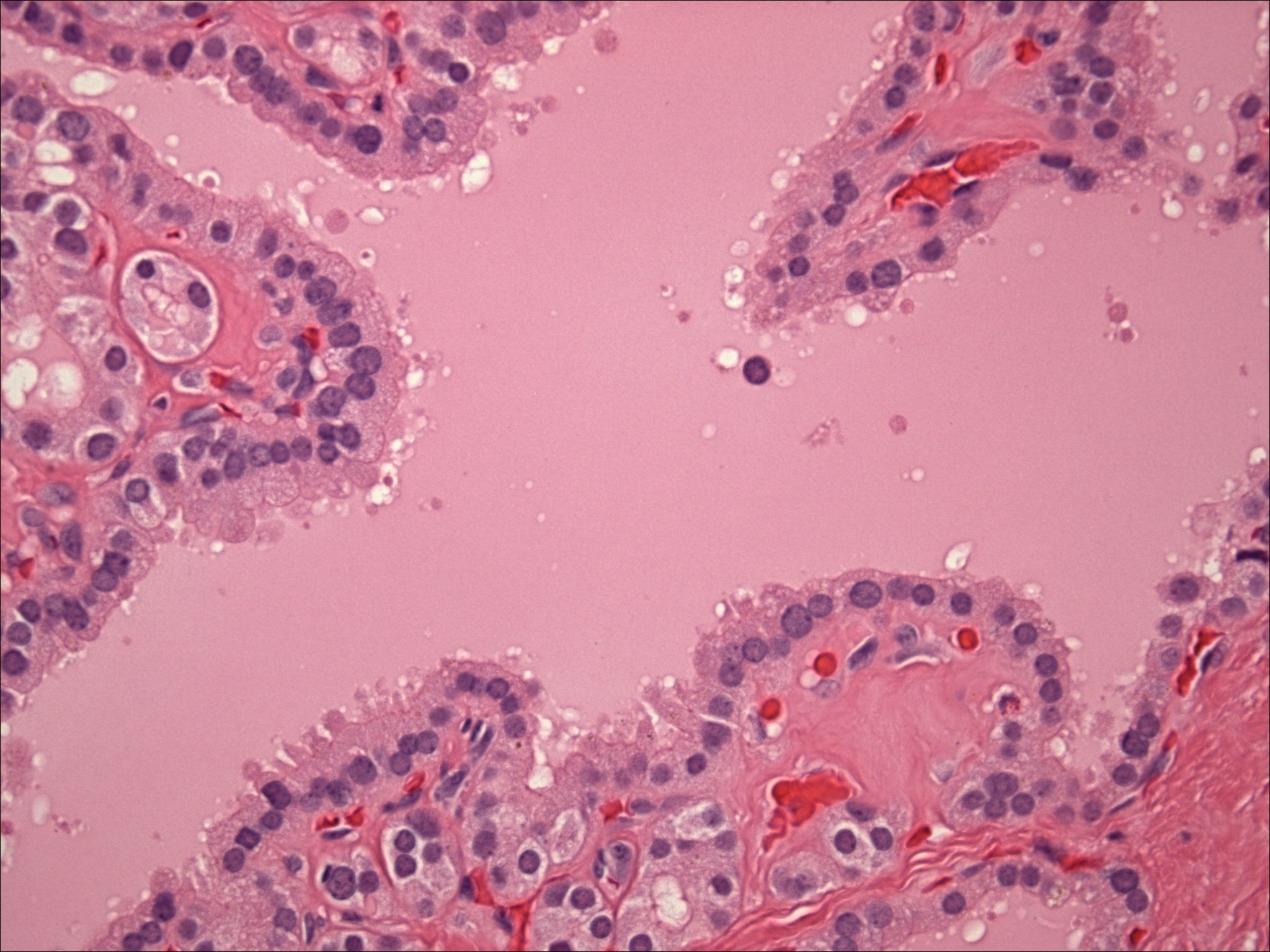 Section shows thyroid follicles lined by columnar and high cuboidal cells with evidence of peripheral vacuoles within the intrafollicular colloid material . Note the presence of  peripheral smaller thyroid follicles devoid of colloid but lined by similar cells . Lymphocytic infiltration of the thyroid gland is sometimes seen in thyrotoxicosis . This feature is not , however , seen in the picture above .
[Speaker Notes: Section shows thyroid follicles lined by columnar and high cuboidal cells with evidence of peripheral vacuoles within the intrafollicular colloid material . Note the presence of  peripheral smaller thyroid follicles devoid of colloid but lined by similar cells . Lymphocytic infiltration of the thyroid gland is sometimes seen in thyrotoxicosis . This feature is not , however , seen in the picture above .]
3- Hashimotos thyroiditis
Hashimoto Thyroiditis
Diffuse enlargement.
Firm or rubbery.
Pale, yellow-tan, firm & somewhat nodular cut surface
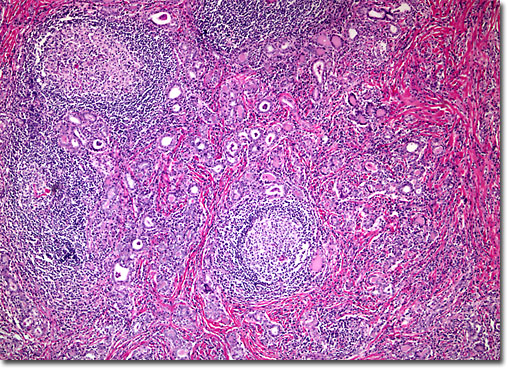 [Speaker Notes: The diagnosis of Hashimoto thyroiditis requires not only lymphoid follicles in the thyroid, but SECONDARY (i.e., germinal centers) follicles should be present. If the thyroid gland looks like a lymph node, the diagnosis is Hashimoto thyroiditis, Hashimoto = auto-immune]
Hashimoto Thyroiditis
Massive lympho-plasmcytic infiltration with lymphoid follicles formation 

Destruction of thyroid follicles

Remaining follicles are small and many are lined by Hurthle cells

Increased interstitial connective tissue
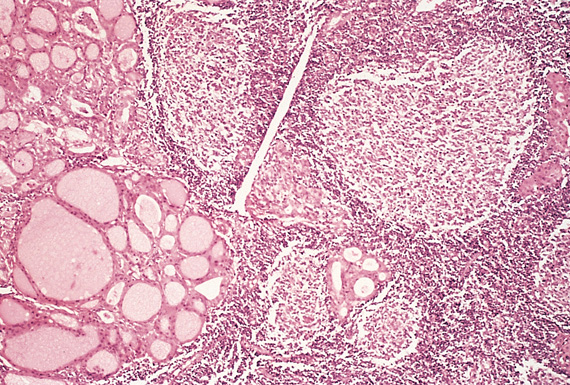 4- Follicular adenoma
Follicular Adenoma
Solitary
Variably sized
Encapsulated
Well-circumscribed 
With homogenous gray-white to red-brown cut-surface
+/- degenerative changes
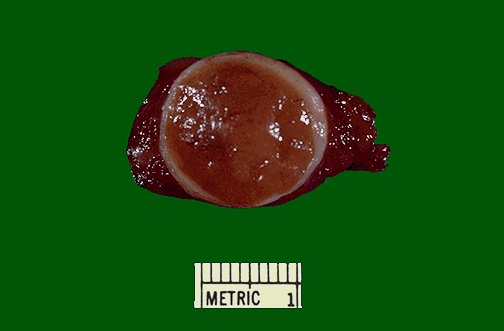 There is a well circumscribed light brown and circular tumor nodule which is surrounded by a thick and whitish capsule . The surrounding  thyroid tissue is unremarkable . The features are consistent with a follicular adenoma of thyroid gland .
[Speaker Notes: EXTREMELY well encapsulated tumor. Benign.      It is sometimes difficult to tell a well-differentiated follicular carcinoma from a follicular adenoma. Thus, patients with follicular neoplasm are treated with subtotal thyroidectomy just to be on the safe side.]
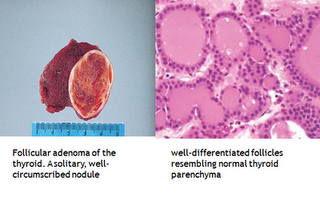 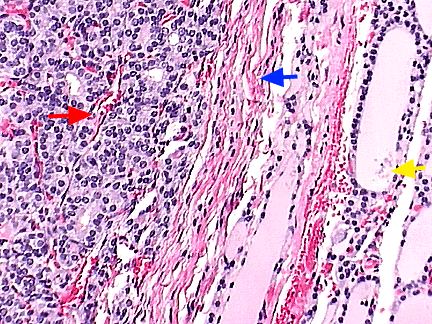 The red arrow is located within the adenoma. € Although composed of follicular cells, little colloid is seen. € The blue arrow points to the capsule of the adenoma, a few strands of connective tissue. € The yellow arrow points to colloid within a large normal follicle.
5- Papillary thyroid carcinoma
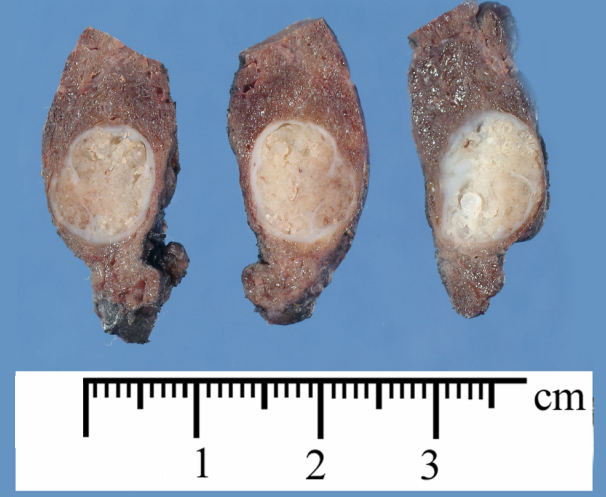 A relatively well circumscribed pale and firm nodule showing a whitish cut surface with vague scattered  papillary areas .
[Speaker Notes: Papillary neoplasms do NOT usually look uniform on cut surface. This neoplasm can be multifocal, because of the propensity to invade lymphatics within thyroid, and lymph node metastases are common.]
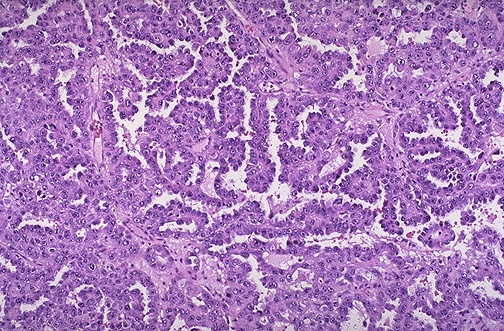 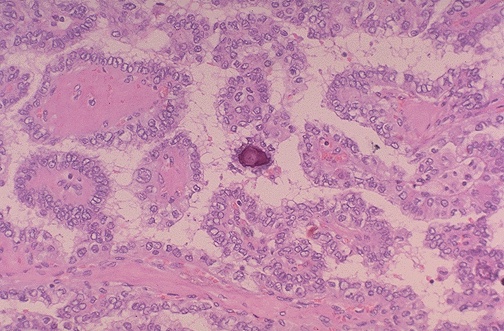 Sections show a papillary neoplasm consisting of papillary fronds lined by overlapping clear nuclei ( Orphan Annie nuclei ). Calcified Psammoma bodies are also seen .
[Speaker Notes: Orphan Annie cells are seen in papillary carcinoma in which considerably cytoplasm has invaginated into the nucleus.]
6-Pheochromocytoma
Pheochromocytoma
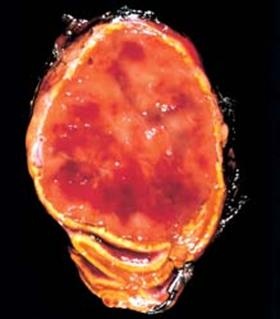 The figure shows a single partly pale and partly hemorrhagic adrenal medullary mass which appears to be compressing the adrenal cortex        ( arrow )
[Speaker Notes: The tumor is enclosed within an attenuated cortex and shows areas of haemorrhage. Arrow shows residual adrenal gland]
Pheochromocytoma
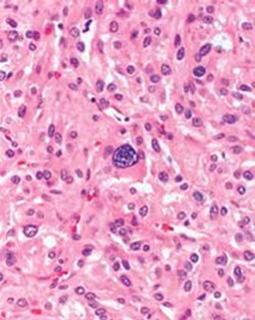 Characteristic  nests of cells “Zellballen” seen. 

The cells are polygonal  to spindle shaped with abundant finely granular cytoplasm and nuclei with stippled ‘salt and pepper’ chromatin.